CDT EHS Consulting LLC“A Bridge to Safety Success”
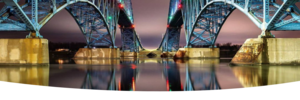 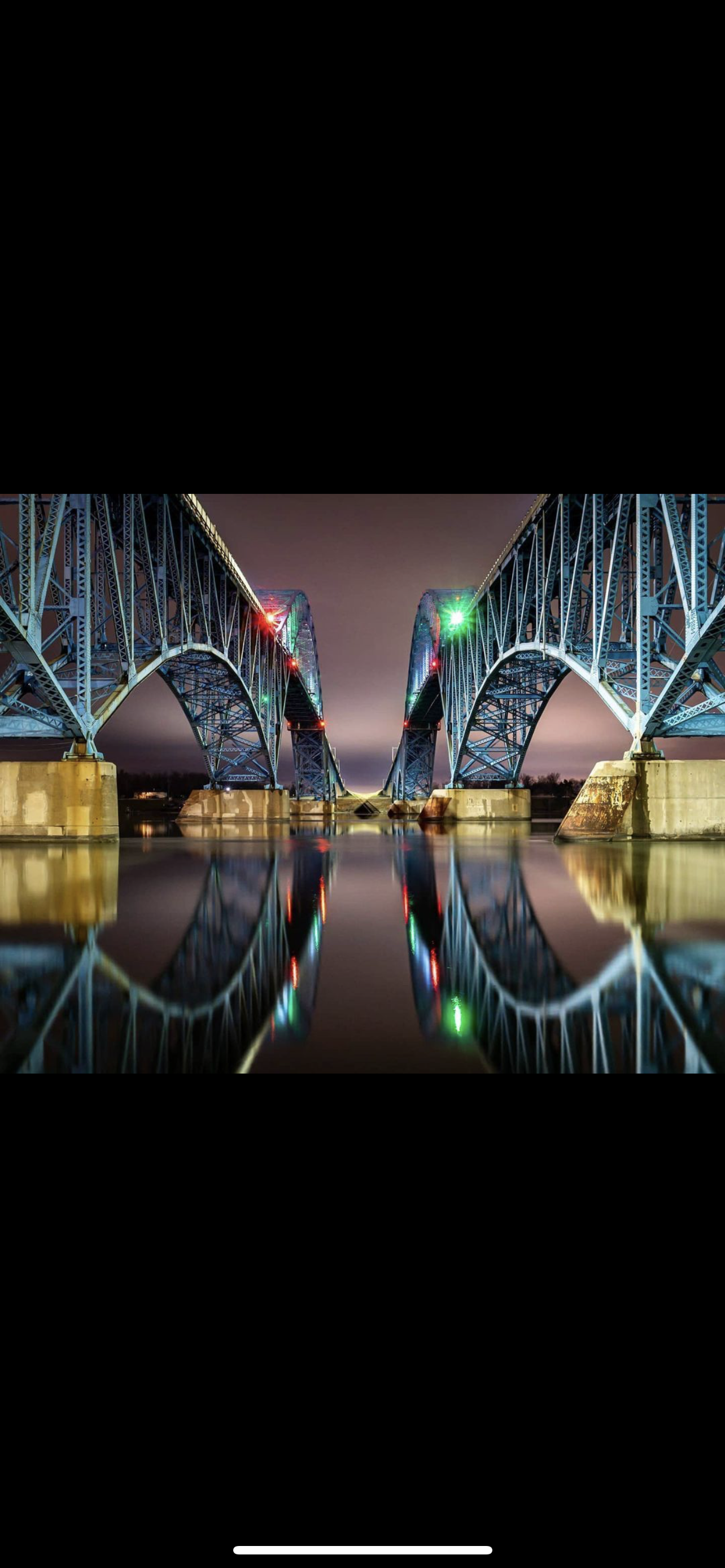 CDT EHS Consulting LLC“A Bridge to Safety Success”Business Plan Pitch
555 Madison Avenue, 5th Floor
New York, NY 10022
(347) 766-0238
https://www.safetydiva.org
We provide a bridge to safety success through expert, passionate consultation.  We utilize a  systemic approach to elevate corporate growth.
CDT EHS Consulting LLC
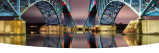 Team and Key Roles
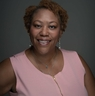 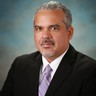 Crystal Turner-Moffatt 
CSP SMS ASP CHST
Carl A. Hamilton BSPA,BSEM, CEHSP,CSHET
COO  Executive VP
BIO & CV
CEO  President
BIO & CV
CDT EHS Consulting LLC
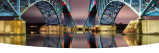 CDT EHS Consulting LLC
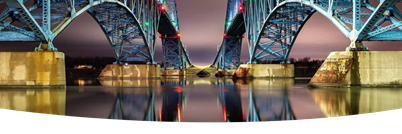 CDT EHS Consulting, LLC“A Bridge to Safety Success”
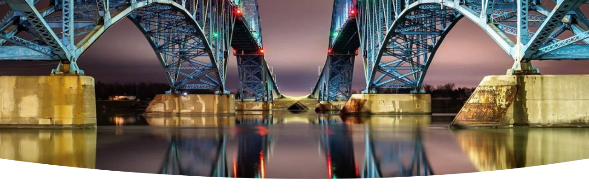 Safety Management Systems
Policies
Systemic Risk Management
Assurance
Promotion
Performance
Enterprise Risk Management
Communication
Identification
Analysis
Evaluation
Treatment
Problems worth solving
Lack of a Corporate Safety Department
Lack of Safety Culture and Knowledge
Need to Prevent Regulatory Violations
Need to Reduce Accidents and EMOD
Prevention of Unsafe Workplace Acts
CDT EHS Consulting LLC
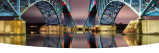 Our solutions
Provide Safety Leadership & Consultation
Provide Improved Program Communication
Provide Site Inspections and Assessments
Provide Training and Injury Management
Provide Gap Analysis
CDT EHS Consulting LLC
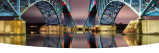 Target market
CDT EHS Consulting LLC
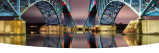 Competitive landscape
CDT EHS Consulting LLC
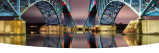 Sales channels
Subscription Services
Direct Sales B2B
Custom Consultant Services
Website / Internet
Social Media
CDT EHS Consulting LLC
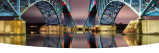 Marketing activities
Safety Videos and Training
Professional Memberships / Affiliations
Website Packages
Social Media Campaigns
Trade Shows, Journals, Catalogs
CDT EHS Consulting LLC
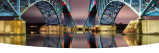 Revenue streams
Safety Consultation Services
Safety Personnel
Safety Inspections and Assessments
Safety Training
Safety Program Audits
CDT EHS Consulting LLC
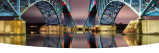 Major costs
Personnel
Insurance and Payroll
Professional Services and Administration
Marketing, Dues, Subscriptions
Utilities (Phone, Internet), Travel
CDT EHS Consulting LLC
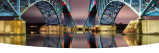 Partners and Resources
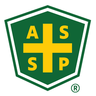 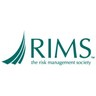 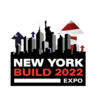 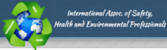 International
Association of Safety, Health & Environmental Professionals (IASHEP)
Risk & Insurance Management Society RIMS
American Society of Safety Professionals
New York Build 2018-2020, 2022
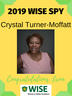 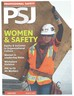 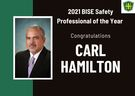 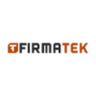 Professional Article Published
The Power of Mentorship-Best Practices-ASSP PSJ
Firmatek - 
Top Ten Safety Professional to Follow on Linked In and Twitter
BISE Safety Professional of the Year (SPY) 2021
WISE Safety Professional of the Year (SPY) 2019
CDT EHS Consulting LLC
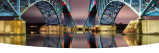